Plantenkennis2Bos en haag plantsoen 25 stuks
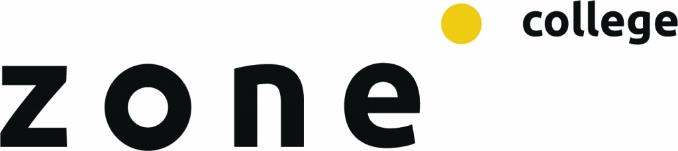 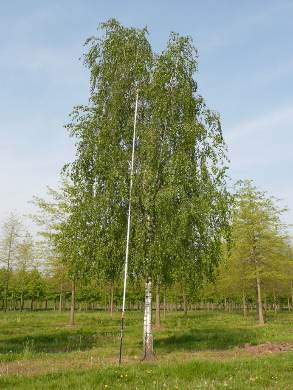 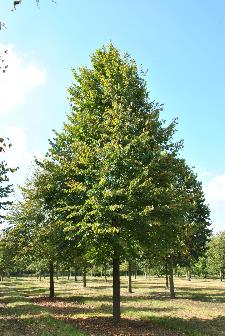 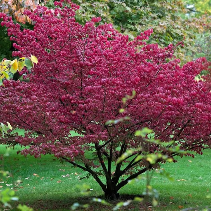 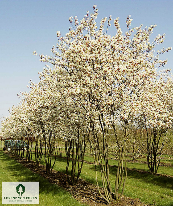 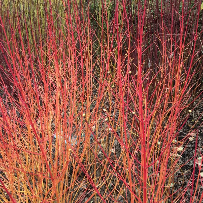 [Speaker Notes: Zijn er 29…]
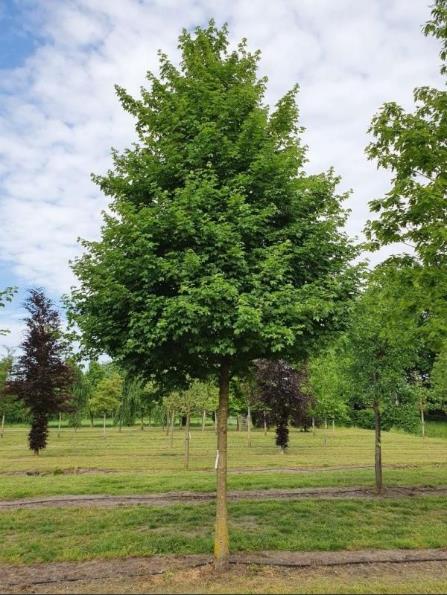 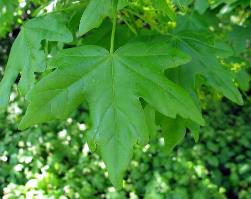 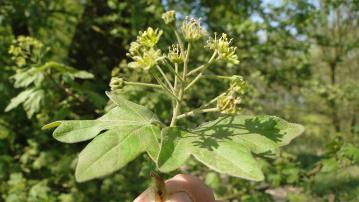 Acer campestre
veldesdoorn
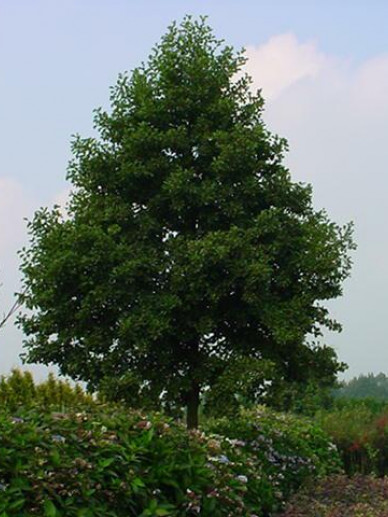 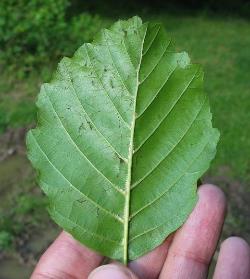 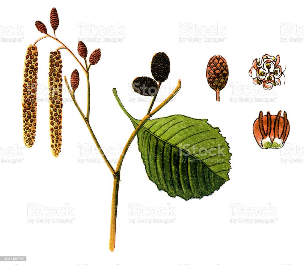 Alnus glutinosa
zwarte els
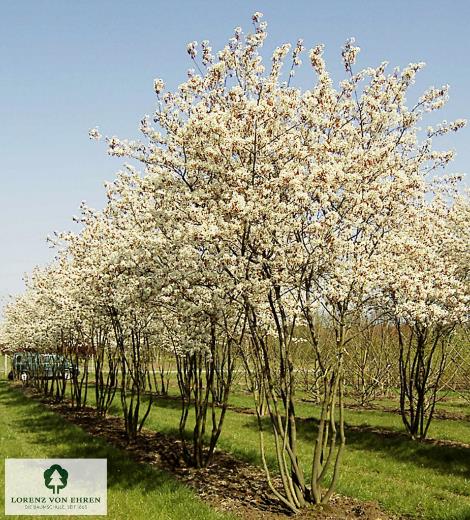 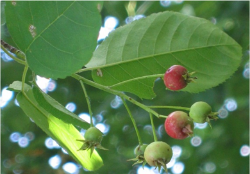 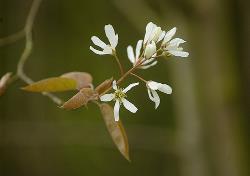 Amelanchier lamarckii
Drents krentenboompje
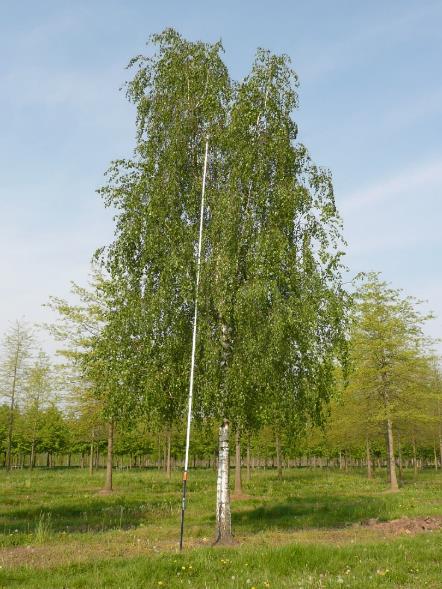 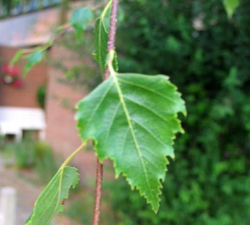 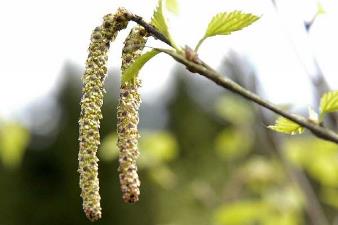 Betula pendula
ruwe berk
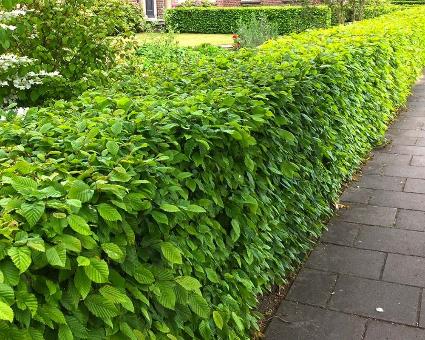 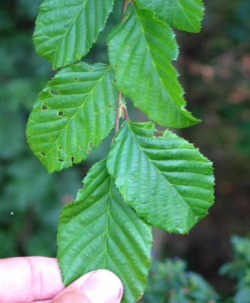 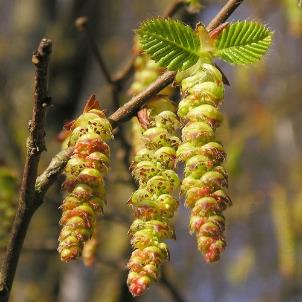 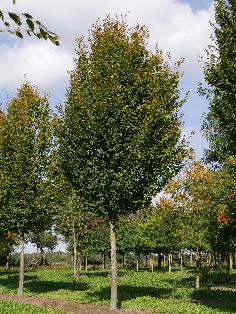 Carpinus betulus
haagbeuk
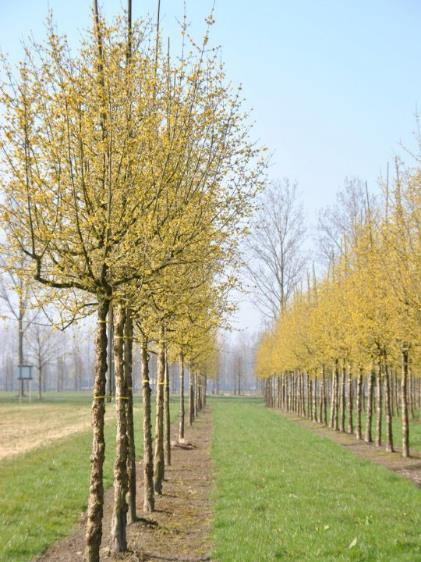 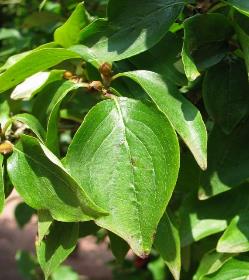 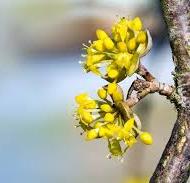 Cornus mas
gele kornoelje
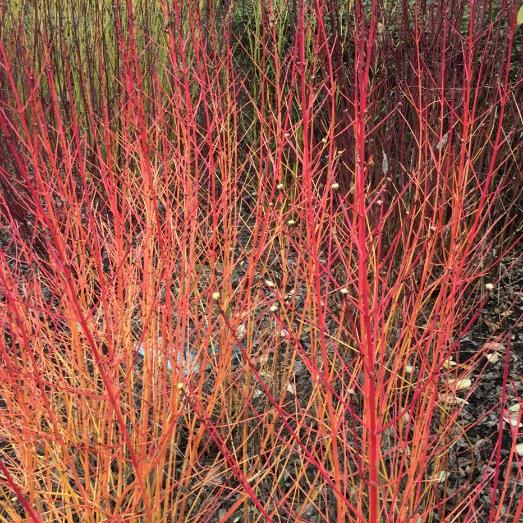 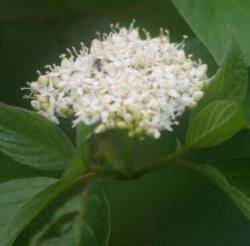 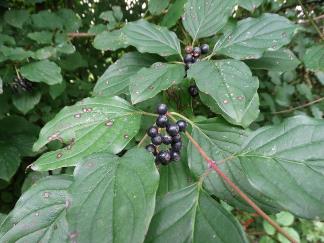 Cornus sanguinea
rode kornoelje
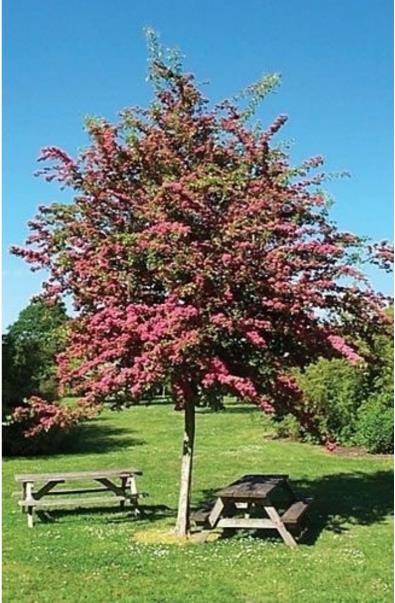 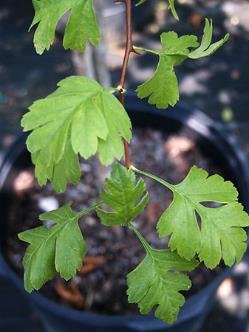 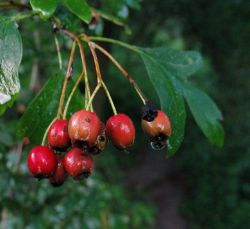 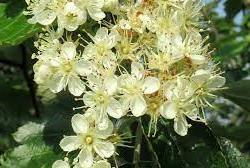 Crateagus leavigata
tweestijlige meidoorn
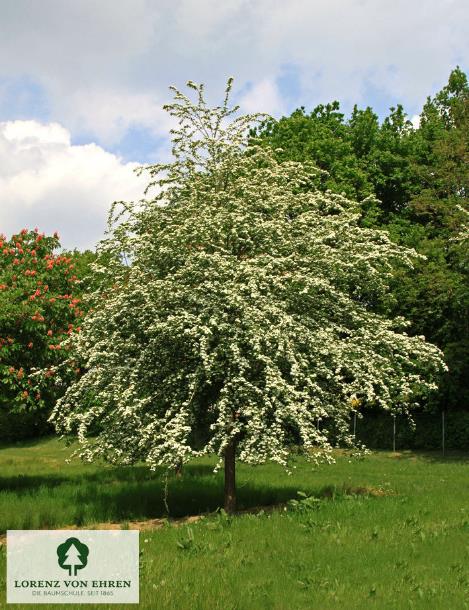 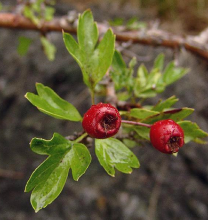 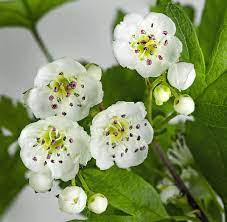 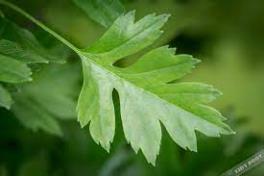 Crateagus monogyna
eenstijlige meidoorn
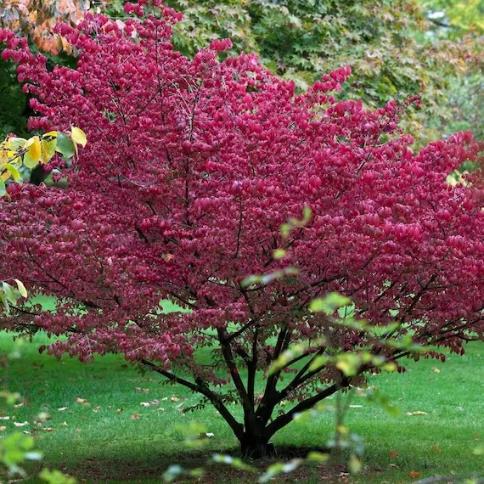 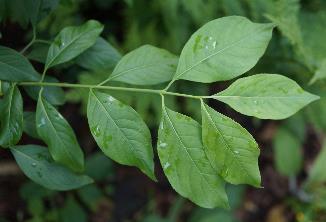 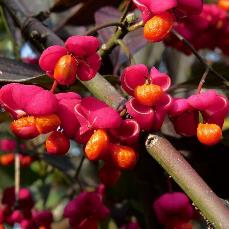 Euonymus europaeus
kardinaalsmuts
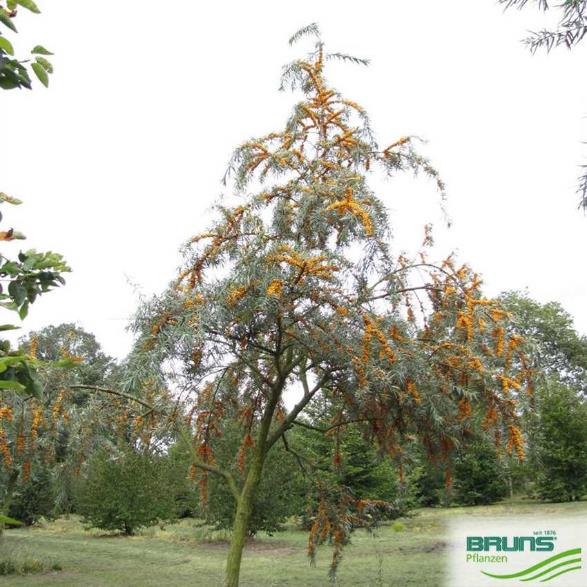 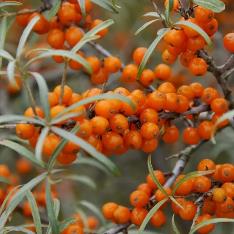 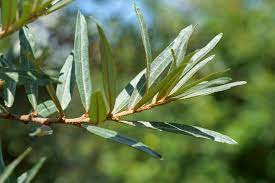 Myosotis sylvatica
duindoorn
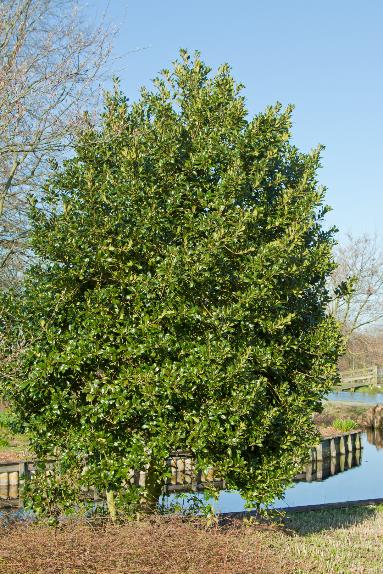 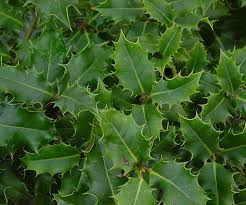 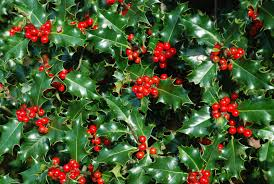 Ilex aquifolium
scherpe hulst
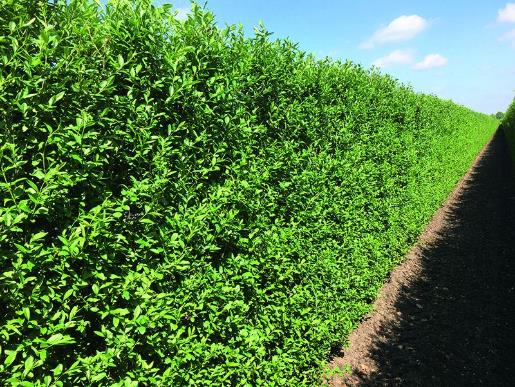 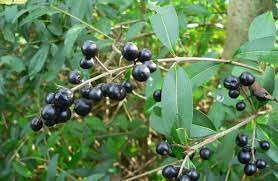 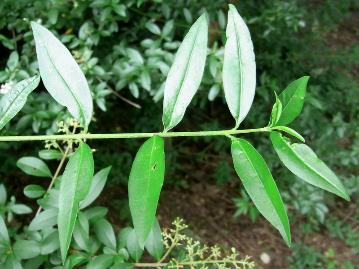 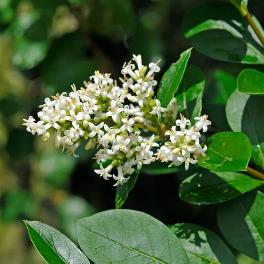 Ligustrum vulgare
gewone liguster
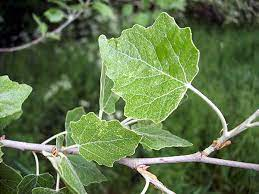 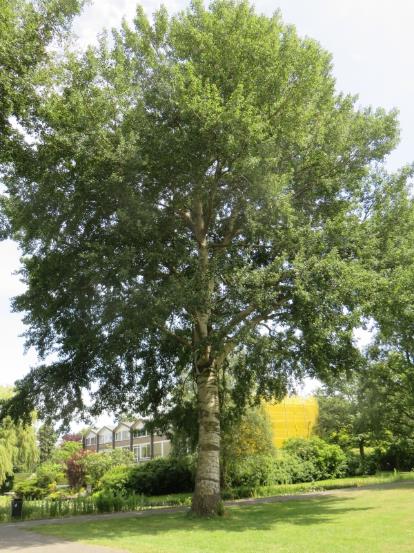 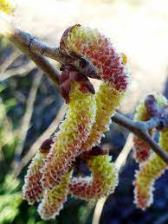 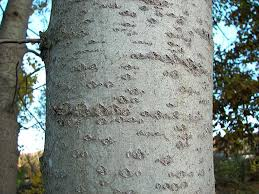 Populus x canescens
grauwe abeel
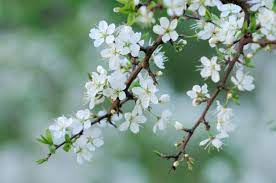 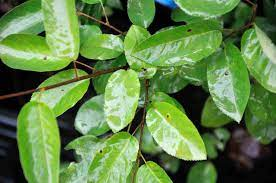 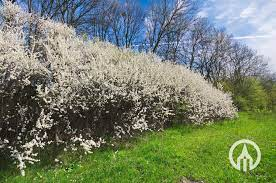 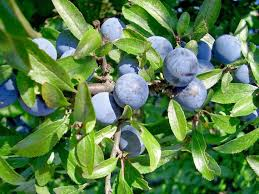 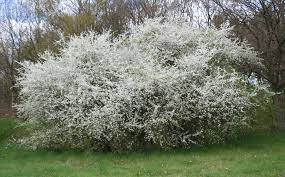 Prunus spinosa
Sleedoorn
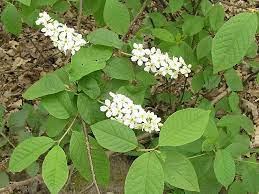 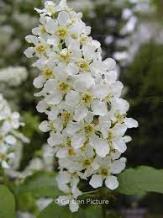 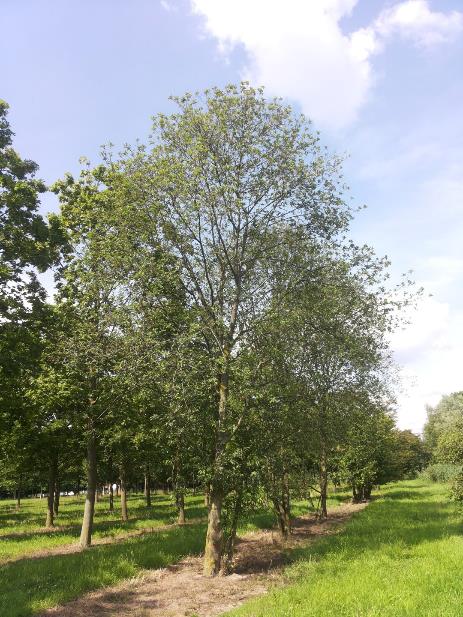 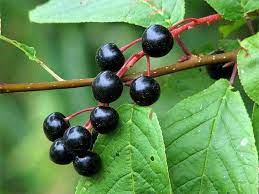 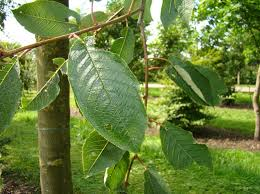 Prunus padus
Europese vogelkers
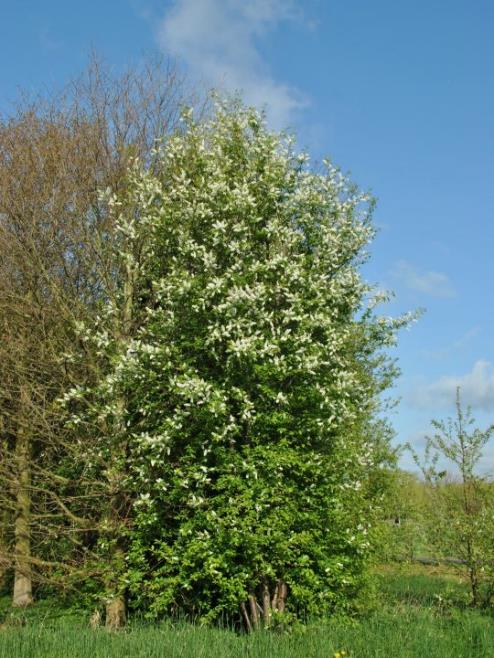 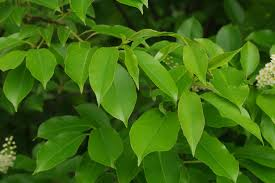 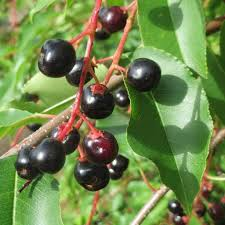 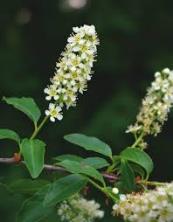 Prunus serotina
Amerikaanse vogelkers
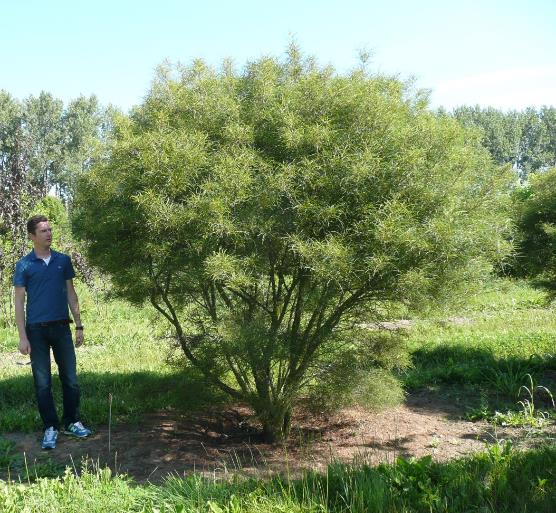 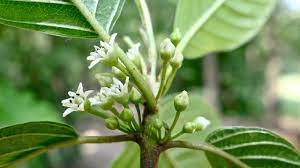 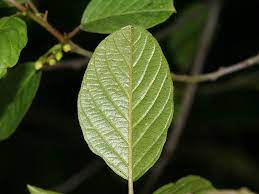 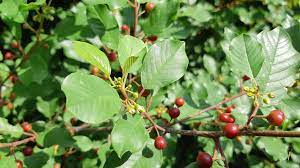 Rhamnus frangula
vuilboom
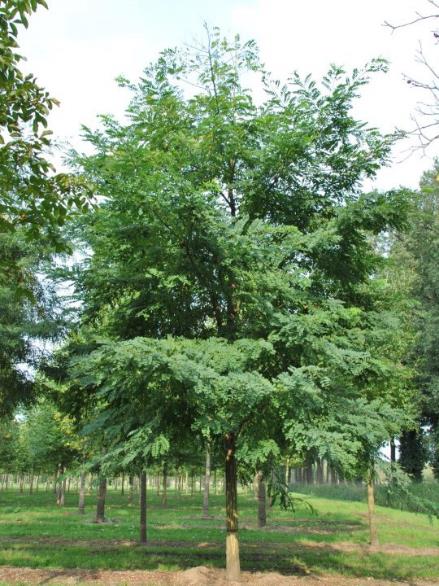 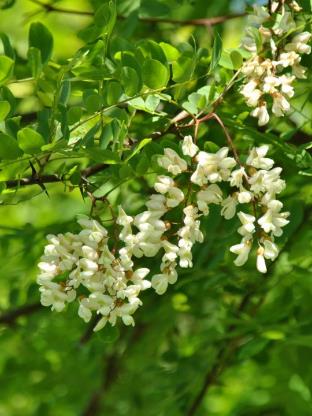 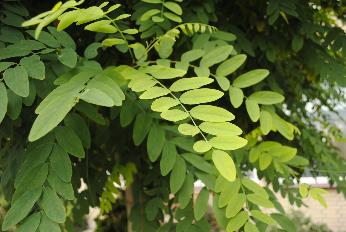 Robinia pseudoacacia
valse acacia
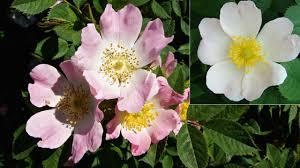 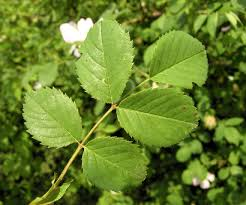 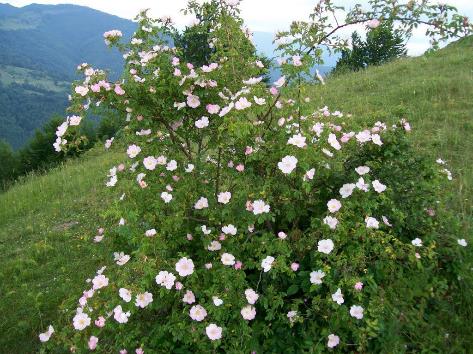 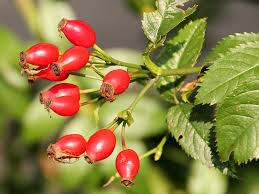 Rosa canina
hondsroos
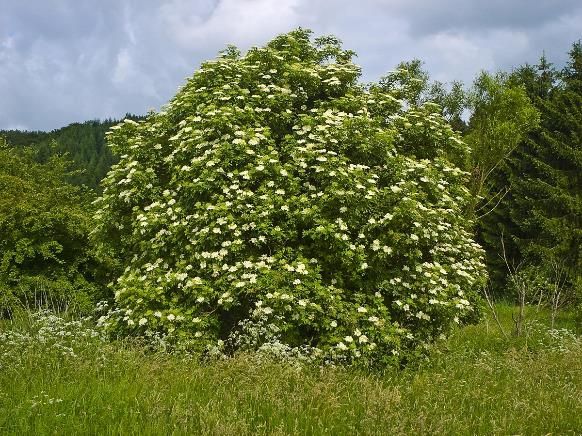 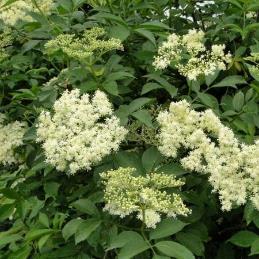 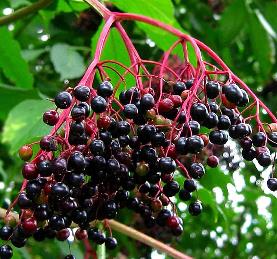 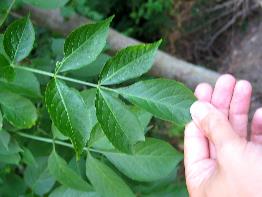 Sambucus nigra
gewone vlier
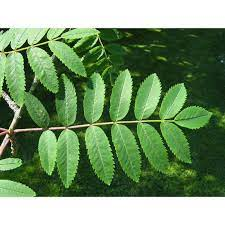 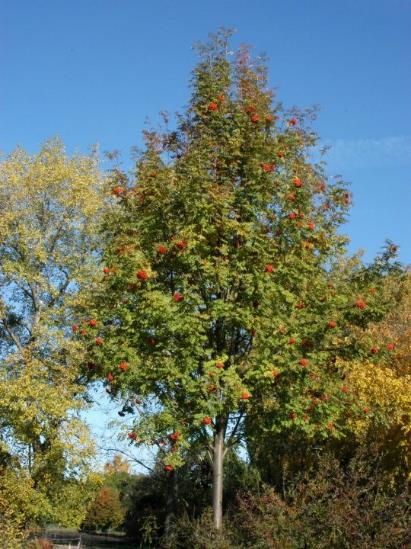 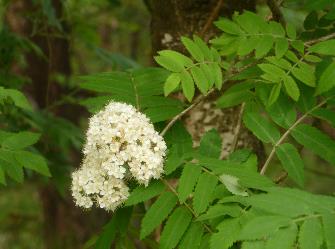 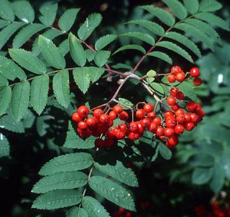 Sorbus aucuparia
lijsterbes
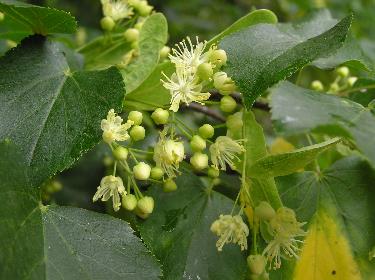 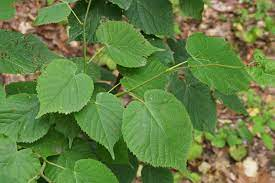 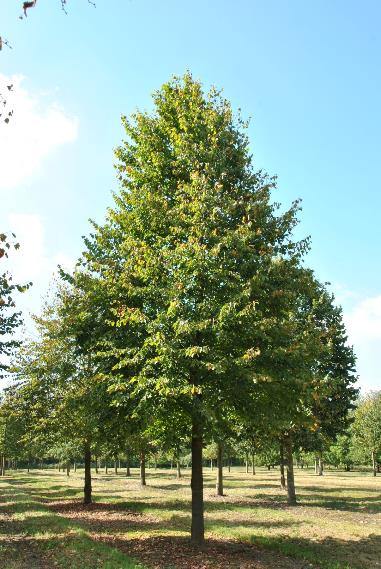 Tilia cordata
kleinbladige / winterlinde
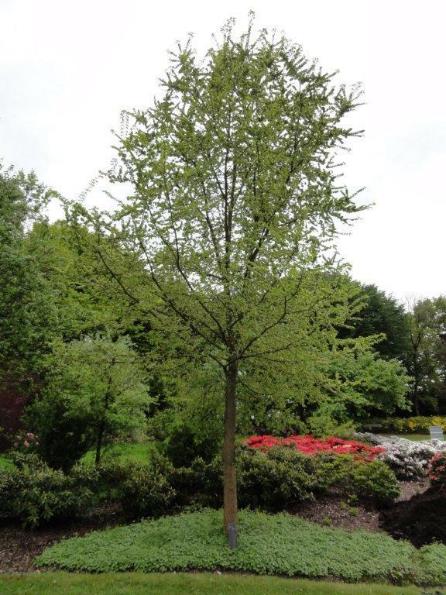 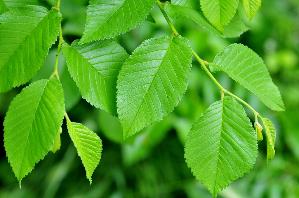 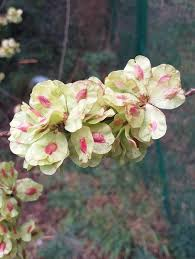 Ulmus minor
veldiep / gladde iep
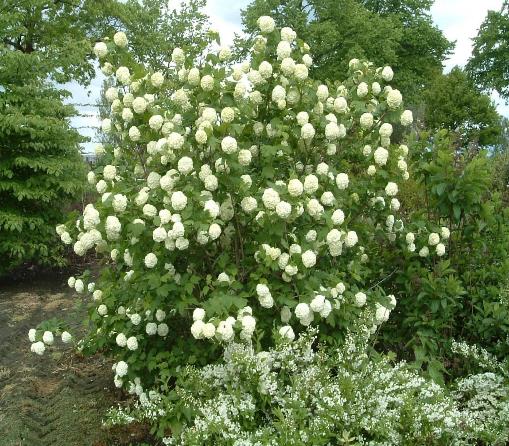 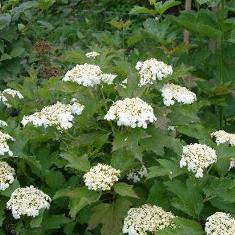 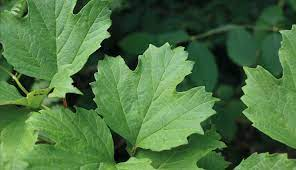 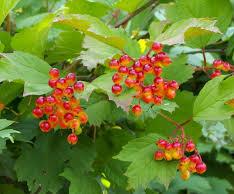 Viburnum opulus
Gelderse roos